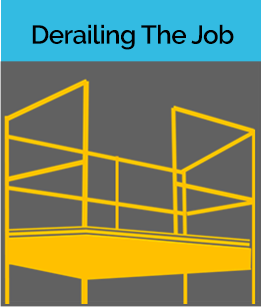 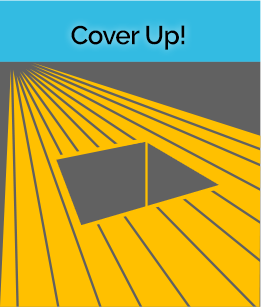 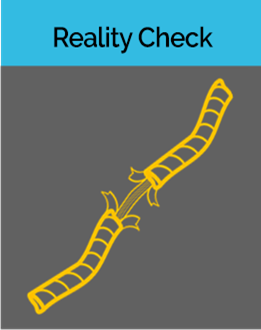 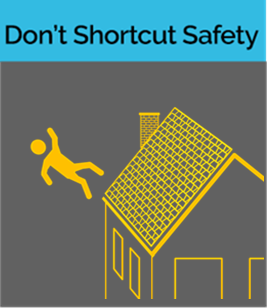 [Speaker Notes: Introductions (if needed)
 
Refer to student handout to take notes. We’ll be reviewing skills taught in Session 1, which can be found starting on page 4.]
Session 2
Review & discuss:
definition of safety leadership
leadership skills
self-assessment
 “Derailing the Job” scenario with discussion
[Speaker Notes: Today we will

Review & discuss:
The definition of safety leadership
Safety leadership skills
Your self-assessment
 
We will also go through the “Derailing the Job” scenario and discussion]
Safety leader is defined as…
A person who has the courage to demonstrate that s/he values safety by working and communicating with team members to identify and limit hazardous situations even in the presence of other job pressures such as scheduling and costs.
[Speaker Notes: ASK CLASS: Can someone remind me of how we’re defining a safety leader in the FSL course and the importance of the word courage?

A person who has the courage to demonstrate that s/he values safety by working and communicating with team members to identify and limit hazardous situations even in the presence of other job pressures such as scheduling and costs.]
Safety Leadership Skills
Leads by example
Engages and empowers team members
Actively listens
Practices 3-way communication
Develops team members through teaching, coaching, & feedback
Recognizes team members for a job well done
[Speaker Notes: In session 1 we went over six skills an effective safety leader uses on the jobsite to create a strong jobsite safety climate and reduce safety incidents. 
 
ASK CLASS: Can someone name one or more of the safety leadership skills we discussed? [reveal skills after class offers their responses]
 
The first thing we’re going to do today is briefly review the steps you can take to practice these skills on the jobsite.]
Lead by Example
Establishes safety expectations as a core value
Shares safety vision with team members
Demonstrates a positive attitude about safety 
‘Walks the Talk’
Leads up!
[Speaker Notes: Recall that leading by example encourages everyone to prioritize a safe work environment as team members learn from their leaders. They notice when they cut corners, don’t follow safety policies or procedures, or give inconsistent safety messages.

Recall that leading by example encourages everyone to prioritize a safe work environment as team members learn from their leaders. They notice when they cut corners, don’t follow safety policies or procedures, or give inconsistent safety messages.

ASK CLASS: Can you recall some ways to lead by example that we discussed in Session 1? 

[CONTINUE TO ADDITIONAL QUESTION BELOW INSTRUCTOR NOTES]

INSTRUCTOR NOTE: In the interest of time - we recommend clarifying points as the class offers the details of this skill and only reviewing the material below if not brought up in discussion. 
Set high safety expectations for every team member. Let them know on a regular basis that you expect them to always use safe work practices and ensure that other team members do too, and immediately report hazardous conditions and all injuries or near misses.
Share your safety vision with team members. You can talk about the importance of safety and that safe work goes hand-in-hand with productive and quality work. Also consider the safety implications of all your decisions and share those with your team. Show that you personally value safety and consistently demonstrate a positive attitude about safety. Establish safety as the team’s core value by building it into all aspects of the job.
Don’t practice the old way of “Do as I say, but not as I do,” and instead, “Walk the talk” by always following safe work procedures and practicing safe practices.
Lead up by working to persuade individuals like company owners and others in supervisory positions to improve jobsite safety and health. Find out what has (and hasn’t) worked in the past to motivate them to improve safety and health policies; Try to get them to think about safety in a new way; Present solutions, rather than only pointing out problems; and find others (workers, foremen, etc.) to help you convey your message.

ASK CLASS: Has anyone had the opportunity to practice or observe this skill? [Discuss]

It can take courage to take these actions, but it lets everyone know that everyone is responsible for keeping the jobsite safe for themselves and others.]
Engage and Empower Team Members
Explain why safety is critical to getting the job done
Engage team members in safety decision-making 
Conduct daily morning safety huddles and joint worker-management walk-arounds throughout the workday
Empower team members to
Report safety concerns, injuries, & near misses 
Report or fix hazards or unsafe situations
[Speaker Notes: The next leadership skill we went over in Session 1 was engaging and empowering team members…
Engaging and empowering your team members in the safety process lets the team know that safety is valued, and helps the team understand how they, too, can own safety. 
 
ASK CLASS: What are leadership actions you can take to engage and empower your team members? [Discuss]


[CONTINUE TO ADDITIONAL QUESTION BELOW INSTRUCTOR NOTES]

INSTRUCTOR NOTE: In the interest of time - provide clarifying points as the class offers the details of this skill and only review the material below if not brought up in discussion:  
Involve crew members in safety decision-making.
Conducting daily morning safety huddles and walk-arounds throughout the day to speak with workers about tasks and any safety issues.
Make it clear that no one will get in trouble for reporting unsafe conditions, near misses, or injuries.
Create trust so that identified safety issues are taken seriously. 
Develop an “action list” that shows how issues raised are addressed and post the list in a prominent place to help ensure accountability and build trust.

ASK CLASS: Has anyone had the opportunity to practice or observe this skill being used on the jobsite since Session 1? What was that experience like? [Discuss]]
Actively Listen
Giving your full attention & treat crew members with respect when they are speaking
Paying attention to nonverbal cues such as body language and eye contact
Listening to hear what is being said vs. coming up with a response
Asking clarifying questions
[Speaker Notes: Active Listening was the third leadership skill we discussed.  Recall that communicating effectively is at the core of all the other leadership skills and is critical to becoming an effective safety leader. Actively listening will help you and your team members avoid miscommunication and will let your team know their voice is valued.

ASK CLASS: What are some of the steps needed to actively listen? [Discuss]

[CONTINUE TO ADDITIONAL QUESTION BELOW INSTRUCTOR NOTES]

INSTRUCTOR NOTE: In the interest of time - we recommend providing any clarifying points as the class offers the details of this skill and only reviewing the material below if not brought up in discussion.
The steps are:
Treat team member with respect and give that person your full attention. 
Pay special attention to your and the speaker’s body language.
Maintain eye contact; avoid making negative facial expressions or raising your voice. 
Most importantly, listen to hear what the person is saying rather than listening just to come up with a response. You can miss key information if you are already formulating what you want to say back to your crew.
Make sure to ask clarifying questions to ensure you understand what speaker is saying or asking.

ASK CLASS: Has anyone had the opportunity to practice or observe this skill being used on the jobsite since Session 1? What was that experience like? [Discuss]]
Practice 3-way Communication
Also called the “repeat back process” 
Get the listeners attention 
Be direct & concise
Ask your listener to repeat back what they heard and clarify any misunderstandings
[Speaker Notes: As a safety leader you should be setting your workers up for safety success by making sure they have the training for the job, they are physically able to carry out the instructions, and that they understand your message and instructions. Practicing three-way communication helps your crew feel safe and comfortable completing their tasks and speaking out if they have any questions
 
ASK CLASS: Recall the second important communication skill is practicing 3-way communication. What are some of the steps needed to practice this skill? [Discuss]

[CONTINUE TO ADDITIONAL QUESTION BELOW INSTRUCTOR NOTES]

INSTRUCTOR NOTE: In the interest of time - we recommend providing any clarifying points as the class offers the details of this skill and only reviewing the material below if not brought up in discussion:  
The steps are: 
Get the listener’s attention. Make sure there are no distractions so you can both focus on the conversation at hand. 
Be direct & concise. Keep the conversation short and focused.
Ask your listener to repeat back what they heard and clarify any misunderstandings, assuring him or her that you are only asking them to repeat the instructions so you all are on the same page.

ASK CLASS: Has anyone had the opportunity to practice or observe this skill being used on the jobsite since Session 1? What was that experience like? [Discuss]]
Develop Team Members Through Teaching, Coaching, and Feedback
Respectfully teaches and coaches workers
Watches the learner fix the hazardous situation or perform the task to make sure it's done correctly  
Focuses on potential consequences rather than on the team member 
Uses the FIST principle: Facts, Impact, Suggestions, Timely
[Speaker Notes: The fourth skill we discussed last time was how to develop team members through teaching, coaching, and feedback. 

ASK CLASS: What are the steps leaders should take to teach, coach, and provide feedback to team members? [Discuss]

[CONTINUE TO ADDITIONAL QUESTION BELOW INSTRUCTOR NOTES]

INSTRUCTOR NOTE: In the interest of time - we recommend providing any clarifying points as the class offers the details of this skill and only reviewing the material below if not brought up in discussion.
Observe crew members. Be attentive to whether your crew members are performing tasks safely and properly.
Teach by problem solving together. If a crew member is not performing a task safely, respectfully ask questions to understand why they are performing the task that way and then problem-solve together to find a better or safer approach to completing the task.
Coaching involves showing folks how to perform tasks correctly and safety, as well as watching them fix the hazardous situation or perform the task to make sure it’s done correctly.
We discussed the FIST principle for providing constructive feedback, where the leader focuses on the Facts, Impact, making Suggestions, and doing all of this in a Timely manner.

ASK CLASS: Has anyone had the opportunity to practice or observe this skill being used on the jobsite since Session 1? What was that experience like? [Discuss]]
Recognize Team Members for a Job Well Done
Give recognition separately from other types of feedback
Be specific and timely
Privately and/or publicly acknowledges team members for going above and beyond when it comes to safety
[Speaker Notes: The last skill we discussed was the importance of recognizing team members for a job well done.  Recognizing team members (even something as simple as “thank you”) helps create a positive jobsite safety climate, and let workers know they are valued.

ASK CLASS: What is important to remember about recognizing team members? [Discuss] 

[CONTINUE TO ADDITIONAL QUESTION BELOW INSTRUCTOR NOTES]

INSTRUCTOR NOTE: In the interest of time - we recommend providing any clarifying points as the class offers the details of this skill and only reviewing the material below if not brought up in discussion.
As a safety leader, you will want to
Give recognition separately from evaluative types of feedback
Make sure the crew member knows why you’re praising them and do it shortly after the situation occurs.
Don’t hold back from privately acknowledging crew members for going above and beyond when it comes to safety, and if the crew member is comfortable receiving praise publicly, it can be a great way to show others how highly you value safety.

ASK CLASS: Has anyone had the opportunity to practice or observe this skill being used on the jobsite since Session 1? What was that experience like? [Discuss]]
Self-Assessment
[Speaker Notes: Now that we’ve reviewed the safety leadership skills and discussed how to practice them in the real world, let’s talk about what you learned from your self-assessments..
 
ASK CLASS: Did any of your answers surprise you? Do you use any of the skills already? What skills are used more than others? [Discuss]]
Scenarios
Structure
Activities
Situation
Outcome A
Outcome B
Analyze whether characters used the safety leadership skills
Discuss what could have been done better
[Speaker Notes: Next we’re going to work through the first real-world scenario. All the scenarios you’ll work through during the course start with a description of a fall-related safety situation on a construction site. This is followed by two possible outcomes where a leader either uses or doesn’t use one or more of the leadership skills.
We’ll be analyzing if the characters use any or all of the safety leadership skills and then discuss what they could have done better. 

INSTRUCTOR NOTE: To help facilitate this discussion, you can create a Scenario Leadership Checklist as described on page 9 using a whiteboard or flip chart.]
Derailing the Job
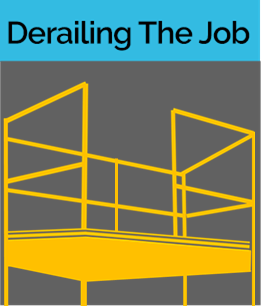 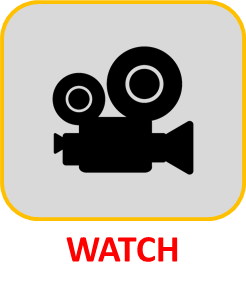 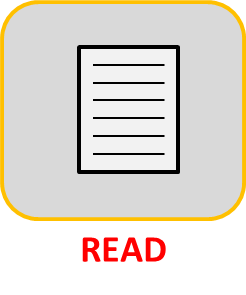 [Speaker Notes: The primary safety leadership moment illustrated in “Derailing the Job” is what can happen when production and scheduling are prioritized over safety.

This scenario shows a two-story single-family home being built in a new residential neighborhood. 
As soon as the drywall crew is finished, the carpenters will begin putting up the crown molding. 

Remember that these scenarios are meant to illustrate how the safety leadership skills you’ve learned can be used to address a safety situation.

INSTRUCTOR NOTE – This scenario is designed to illustrate the following safety leadership skills: 
Leading by example
Actively listening 
Engage & Empower 
Recognize team members
 
CLICK ON DESIRED TEACHING MODE…]
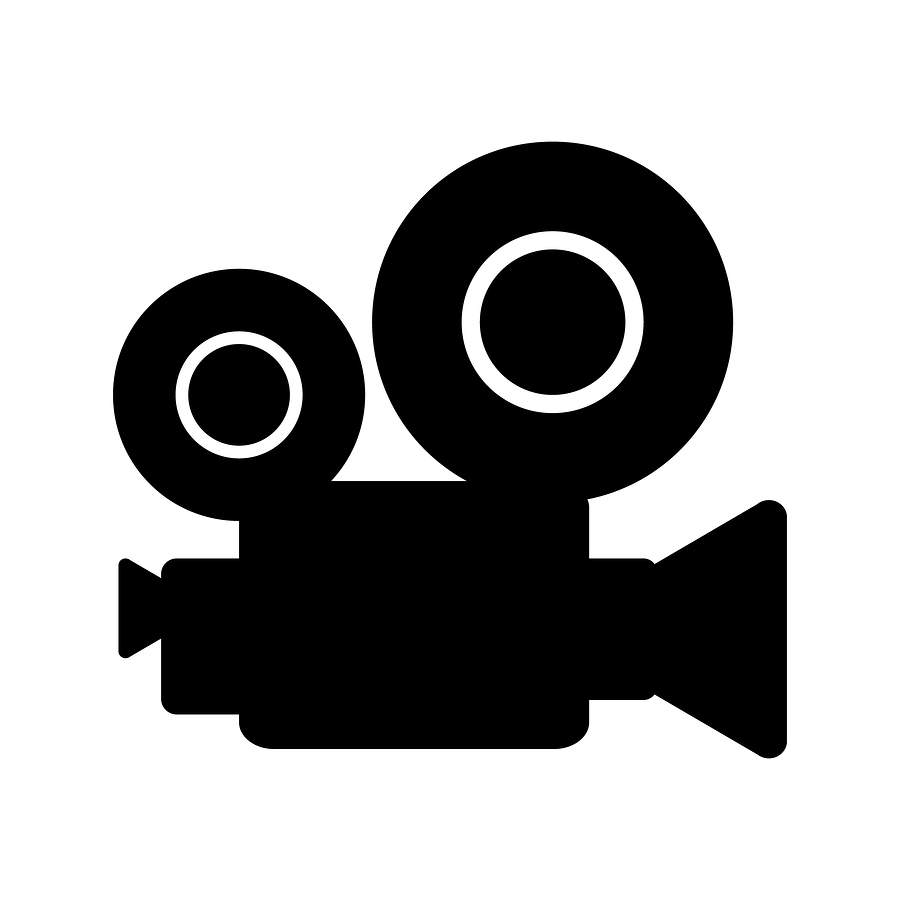 Derailing the Job
[Speaker Notes: VIDEO WILL START AUTOMATICALLY]
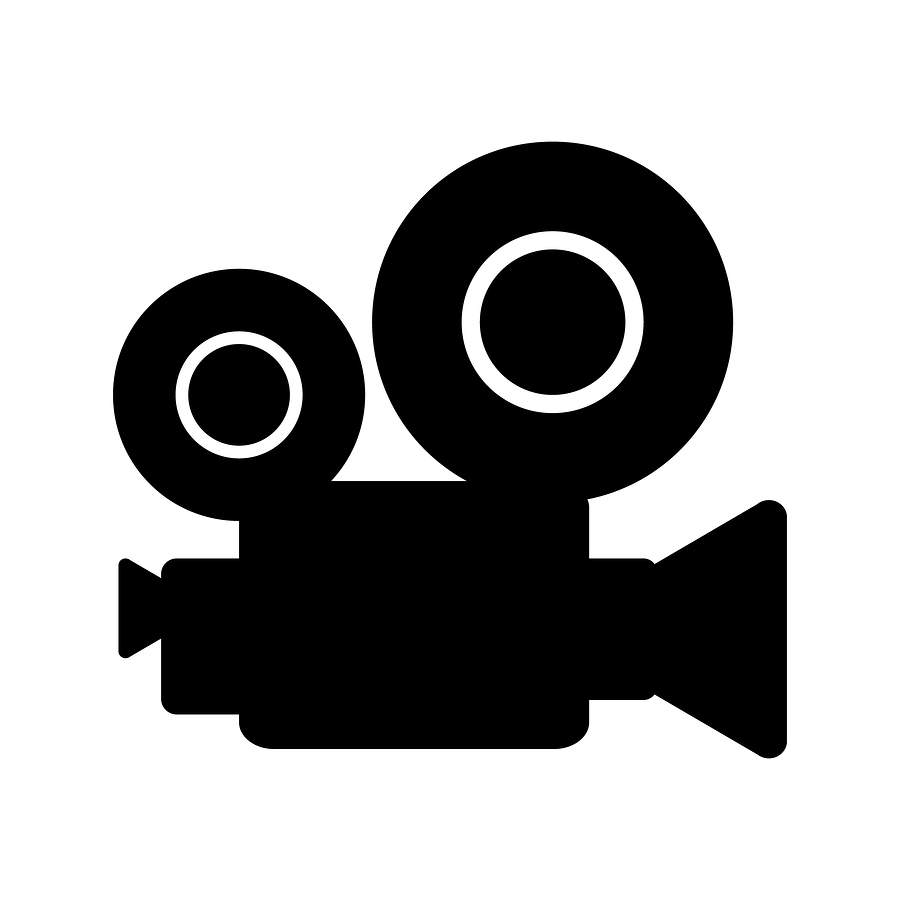 Derailing the Job
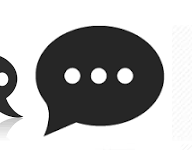 Discussion Questions:  Situation
What do you think about Trevor bringing up his concern about the guardrail to his foreman?
What do you think Felix will do?
[Speaker Notes: INSTRUCTOR NOTE: Reveal the discussion questions and/or use the Scenario Leadership Checklist to go through skills. 

Try not to spend too much time on the situation so you have time for both outcomes.]
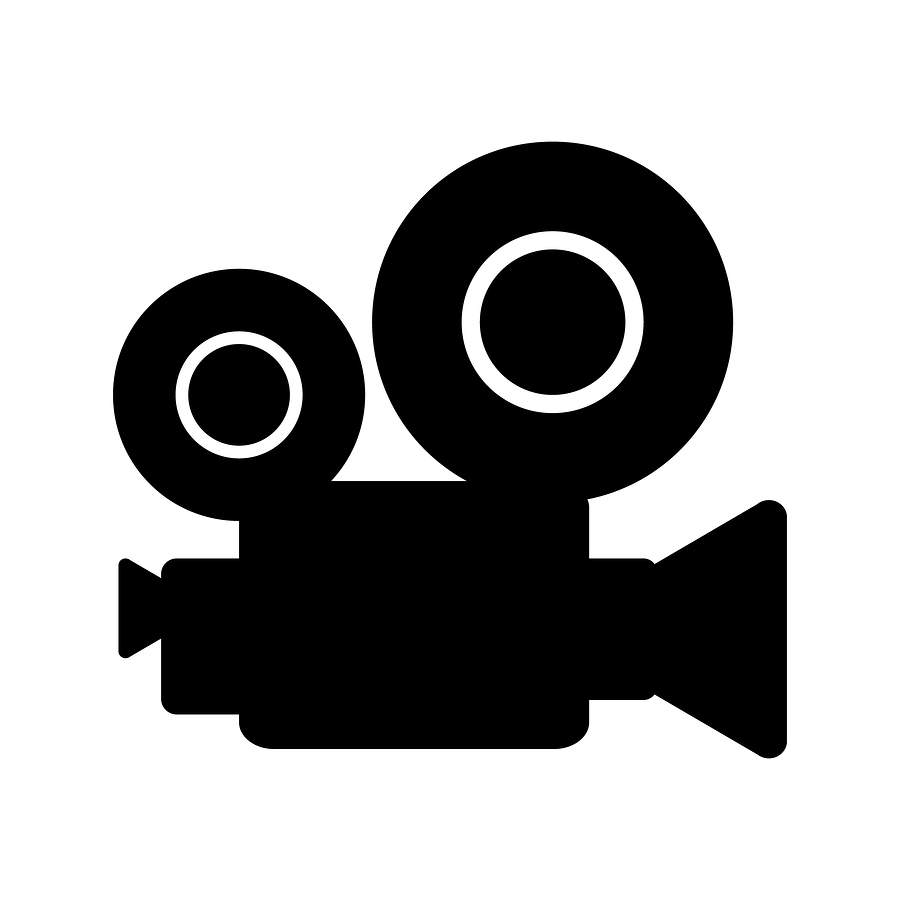 Derailing the Job
[Speaker Notes: VIDEO WILL START AUTOMATICALLY]
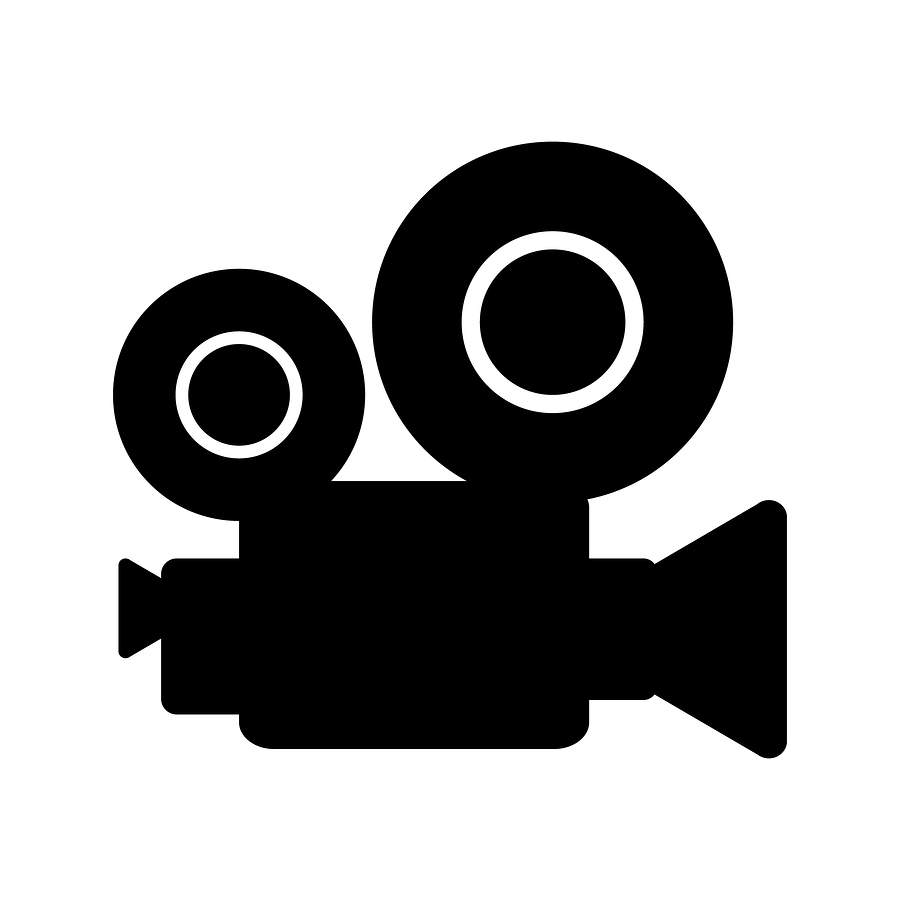 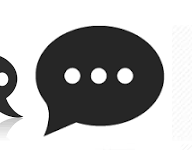 Derailing the Job
Discussion Questions:  Outcome A
What do you think about how Felix handled this situation? 
How might his communication style affect the likelihood that Trevor will feel comfortable raising safety issues in the future?
[Speaker Notes: INSTRUCTOR NOTE: Reveal the discussion questions and/or use the Scenario Leadership Checklist to go through the skills. Try not to spend too much time on Outcome A so you have time for both outcomes.
---

In outcome A, Felix did not use any safety leadership skills and he missed opportunities to utilize the skills and promote a safe worksite. 

ASK CLASS: What leadership skills could he have used in this scenario? [Short Discussion]]
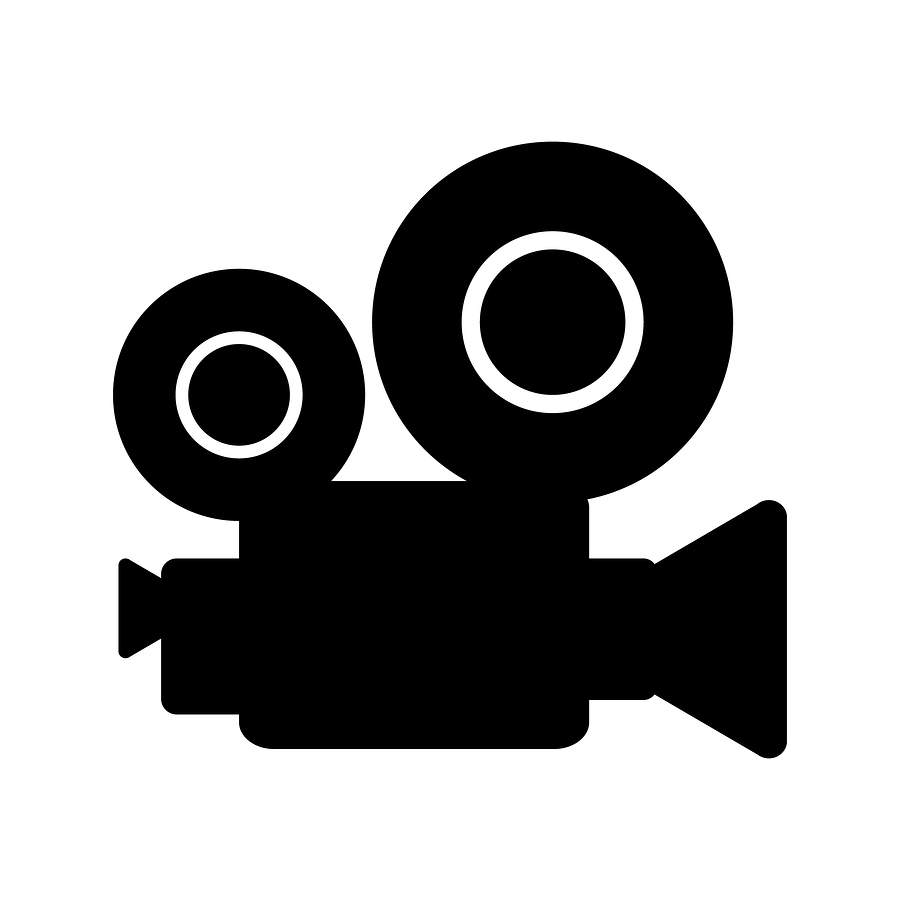 Derailing the Job
[Speaker Notes: VIDEO WILL START AUTOMATICALLY

ADVANCE SLIDE]
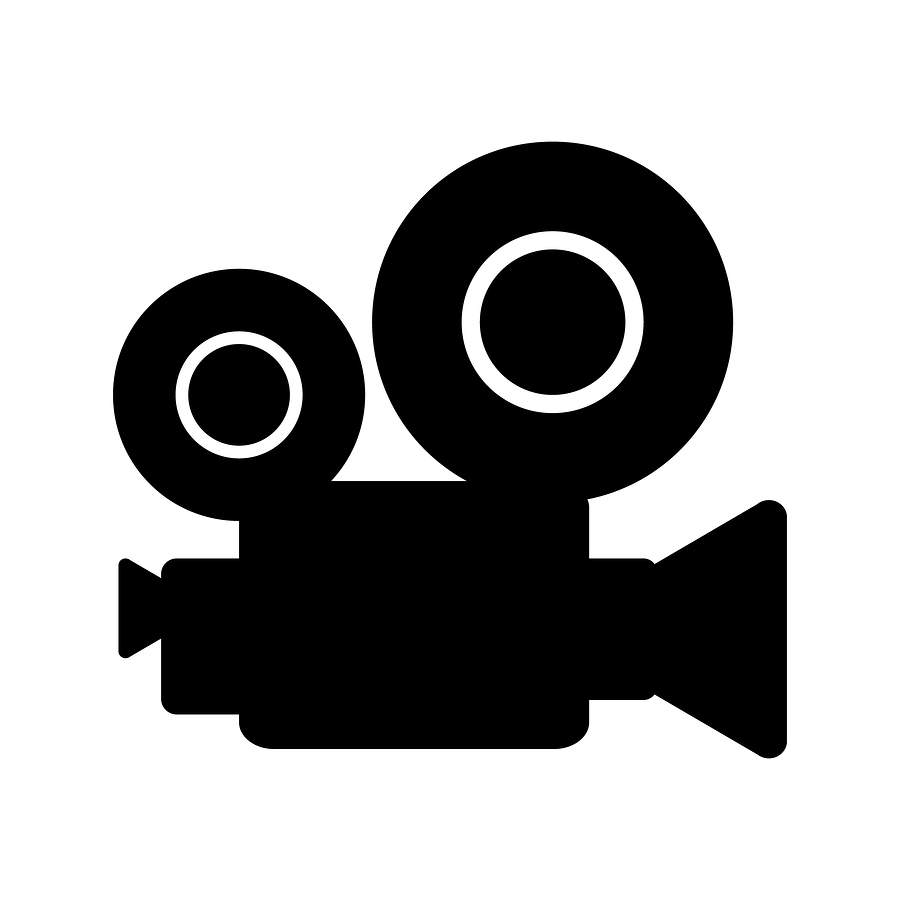 Derailing the Job
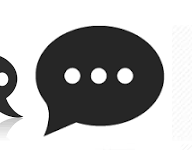 Discussion Questions:  Outcome B
Which of the leadership skills did Felix demonstrate this time?
Describe how this ending differed from the first one and what the impact might be on the crew.
[Speaker Notes: INSTRUCTOR NOTE: Reveal the discussion questions and/or use the Scenario Leadership Checklist to go through skills.
---
 
To recap: In Outcome B, when the guardrail concern was brought to his attention, Felix lead by example and actively listened by asking clarifying questions and showing his team that safety is important by bringing the issue to the drywall supervisor’s attention. He engaged and empowered his team members when he explained why safety is critical and shared how he’s going to talk to the drywall supervisor and included them in the conversation. Finally, he recognized his crew for bringing the issue to his attention and thanked them for putting safety first.

ADVANCE SLIDE]
You have now completed Session 2
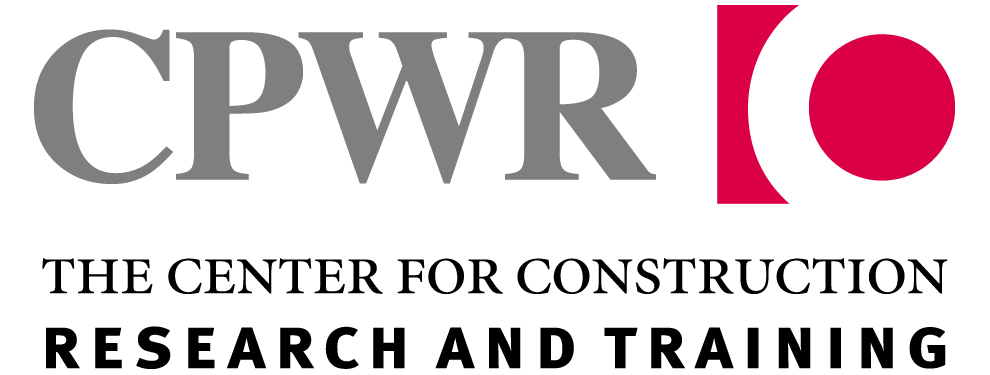 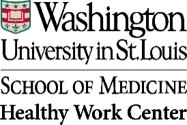 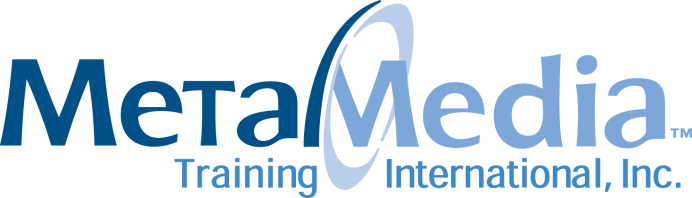 Development of the FSL4Res training was supported with funding from a cooperative agreement to CPWR - The Center for Construction Research and Training (#U60OH009762) from the National Institute for Occupational Safety and Health (NIOSH) The FSL4Res is based on the original FSL training created by CPWR under an earlier NIOSH cooperative agreement (#OH009762) The contents are solely the responsibility of the authors and do not necessarily represent the official views of NIOSH. All Rights Reserved.
[Speaker Notes: This ends session 2.
 
Before next session, choose one or more of the leadership skills to practice by our next session. Make sure to note your experience(s).such as how easy was it to use and how did your crew respond? Please bring these experiences to the next session.]
Derailing the Job
Situation – Key Points
Crew from Derby Drywall are trying to finish taping the drywall in a two story residential home. In order to finish his task, the trainee, Tomas, removes the guardrail and fails to replace it at the end of the day.
The Haglin Homebuilding carpentry crew notices the missing guardrail and a trainee alerts their Foreman about the fall hazard.
[Speaker Notes: INSTRUCTOR NOTE: Refer students to page 18 in the student guide. Read out loud or ask students to read the situation in the “Derailing the Job” script.]
Derailing the Job
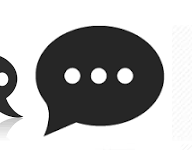 Discussion Questions:  Situation
What do you think about Trevor bringing up his concern about the guardrail to his foreman?
What do you think Felix will do?
[Speaker Notes: INSTRUCTOR NOTE: Reveal the discussion questions and/or use the Scenario Leadership Checklist to go through skills. Try not to spend too much time on the situation so you have time for both outcomes.]
Derailing the Job
Outcome A – Key Points
Felix thanks Trevor for letting him know and tells him to “deal with it.” Trevor isn’t sure if he should put the guardrail back up since Felix didn’t tell him to, but decides it’s better to be safe than sorry.
Later, Felix notices that the guardrail is up, but does not say anything to the crew.
[Speaker Notes: INSTRUCTOR NOTE: Read out loud or have students read Outcome A in “Derailing the Job” script.]
Derailing the Job
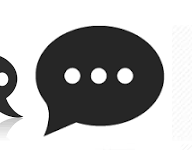 Discussion Questions:  Outcome A
What do you think about how Felix handled this situation? 
How might his communication style affect the likelihood that Trevor will feel comfortable raising safety issues in the future?
[Speaker Notes: INSTRUCTOR NOTE: Reveal the discussion questions and/or use the Scenario Leadership Checklist to go through skills. Try not to spend too much time on Outcome A so you have time for both outcomes.
---

In Outcome A, Felix did not use any safety leadership skills and missed opportunities to utilize the leadership skills and promote a safe worksite. 

ASK CLASS: What leadership skills could he have used in this scenario? [Short Discussion]]
Derailing the Job
Outcome B – Key Points
Felix is surprised and asks if this has happened before. The workers acknowledge that this is a pattern.
Felix reminds the crew the importance of fall safety. He thanks his team for paying attention and speaking up, then says he is going to talk to the drywall supervisor.
Felix tells Steve, the Derby Drywall Supervisor about the guardrail being removed. Steve gets defensive, but admits they are getting pressure to move quickly. 
Steve and Felix work together to develop a new process for ensuring guardrails are in place at all times.
[Speaker Notes: Read out loud or have students read Outcome B in “Derailing the Job” script.]
Derailing the Job
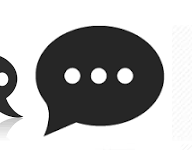 Discussion Questions:  Outcome B
Which of the leadership skills did Felix demonstrate this time?
Describe how this ending differed from the first one and what the impact might be on the crew.
[Speaker Notes: INSTRUCTOR NOTE: Reveal the discussion questions and/or use the Scenario Leadership Checklist to go through skills.
---
 
To recap: In Outcome B, when the guardrail concern was brought to his attention, Felix lead by example and actively listened by asking clarifying questions and showing his team that safety is important by bringing the issue to the drywall supervisor’s attention. He engaged and empowered his team members when he explained why safety is critical and shared how he’s going to talk to the drywall supervisor and included them in the conversation. Finally, he recognized his crew for bringing the issue to his attention and thanked them for putting safety first.]
You have now completed Session 2
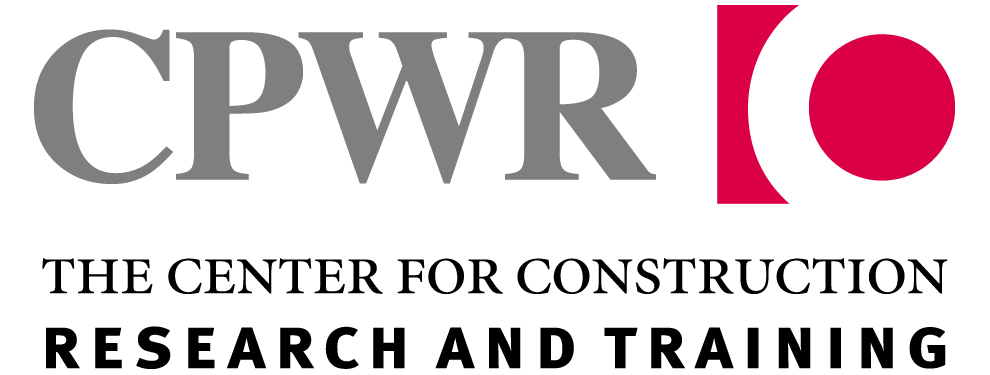 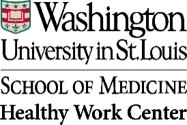 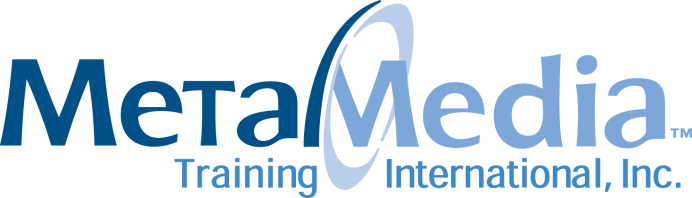 Development of the FSL4Res training was supported with funding from a cooperative agreement to CPWR - The Center for Construction Research and Training (#U60OH009762) from the National Institute for Occupational Safety and Health (NIOSH) The FSL4Res is based on the original FSL training created by CPWR under an earlier NIOSH cooperative agreement (#OH009762) The contents are solely the responsibility of the authors and do not necessarily represent the official views of NIOSH. All Rights Reserved.
[Speaker Notes: This ends session 2.
 
Before next session, choose one or more of the leadership skills to practice by our next session. Make sure to note your experience(s).such as how easy was it to use and how did your crew respond? Please bring these experiences to the next session.]